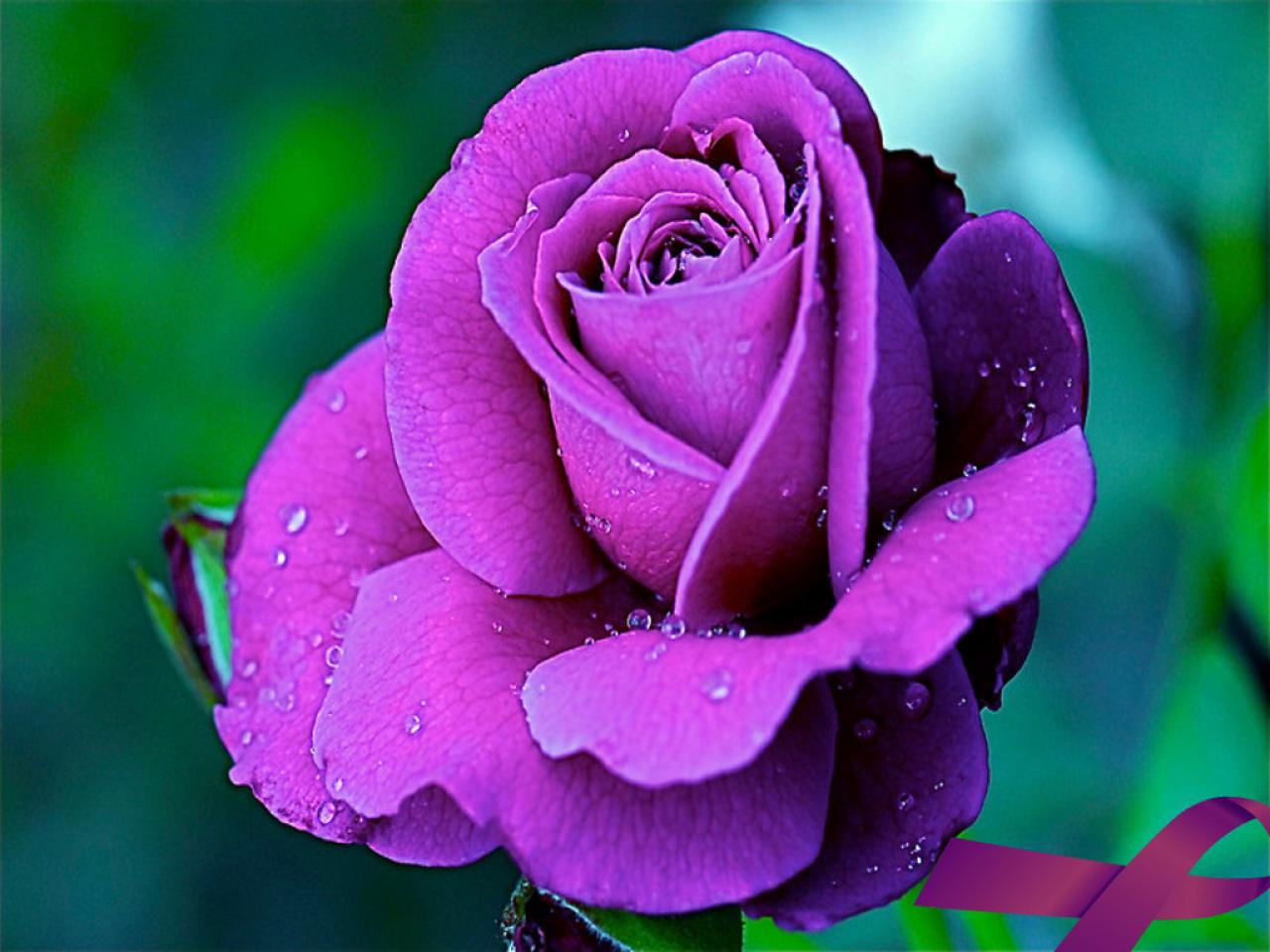 সবাইকে আজকের ক্লাসে স্বাগতম
মিলটন বিশ্বাস
 এম. এস. সি (বি. এড)
   সহকারী শিক্ষক (গণিত)
দীননাথ ইনস্টিটিউশন সাতকাপন সরকারি হাইস্কুল
বাহুবল, হবিগঞ্জ
মোবাঃ০১৭১৭৪৮৪৫৭৭
ই-মেইল-miltonbiswas2008@gmal.com
পরিচিতি
পাঠ পরিচিতি
শ্রেণি       :  ৯মবিষয় 	 :  সাধারণ  বিজ্ঞান বিষয় বস্তু:  এইডস 
শিক্ষার্থী   :  ৪৫ জনসময়        : ৪০ মিনিট
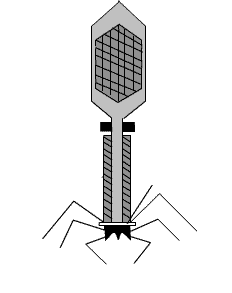 ?
ভাইরাস
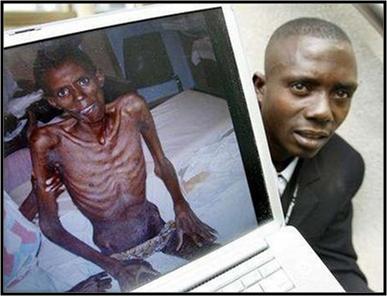 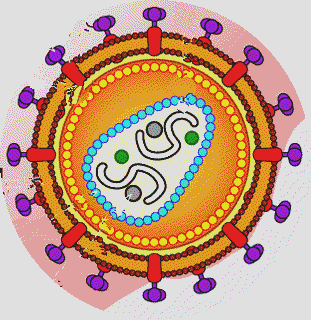 Retro Virus/
HIV
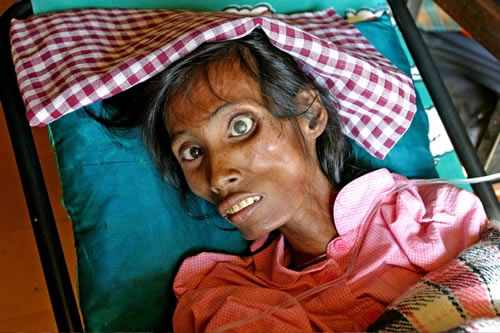 HIV এর দ্বারা কোন রোগ হয়?
S
D
A
I
এইডস
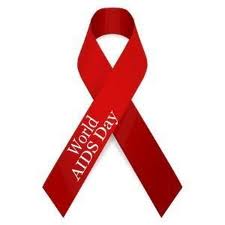 শিখনফল
AIDS কী তা বলতে পারবে।
AIDS এর লক্ষণসমূহ  উল্লেখ করতে পারবে।
AIDS রোগ সংক্রমণের ও প্রতিরোধের  উপায় সমূহ আলোচনা করতে পারবে।
একক কাজ
AIDS  কী ?
AIDS (এইডস) হচ্ছে
Acqired এ্যাকোয়ার্ড (অর্জিত )
Immune ইমিউন ( রোগ প্রতিরোধ ক্ষমতা)
Deficiency ডিফিয়েশন (হ্রাস)
Sydromeসিনড্রোম (অবস্থা)
AIDS(এইডস) : বিশেষ কারণে রোগ প্রতিরোধ ক্ষমতা কমে যাওয়ার অবস্থাকে AIDS বলে।
জোড়ায় কাজ
AIDS রোগের লক্ষণগুলো লিখ।
AIDS রোগের 
   লক্ষণগুলো নিম্নরুপ:
লক্ষণ-1
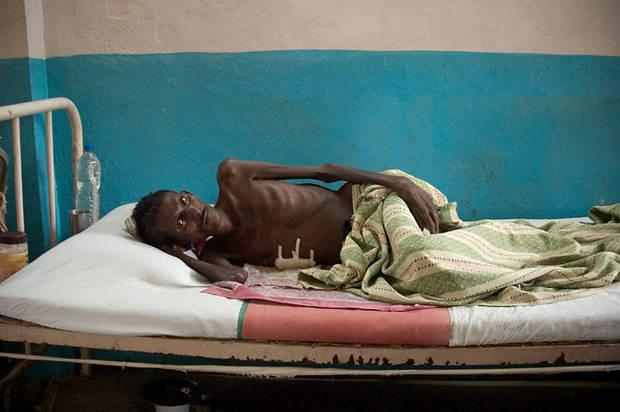 আক্রান্ত ব্যক্তির ওজন দ্রুত কমে যায়।
লক্ষণ-2
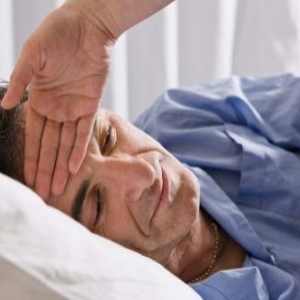 ।দু মাসের অধিক সময়ে জ্বর থাকা
লক্ষণ-3
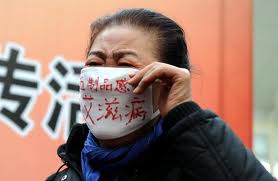 দীর্ঘদিন ধরে শুকনা কাশি থাকা।
লক্ষণ-4
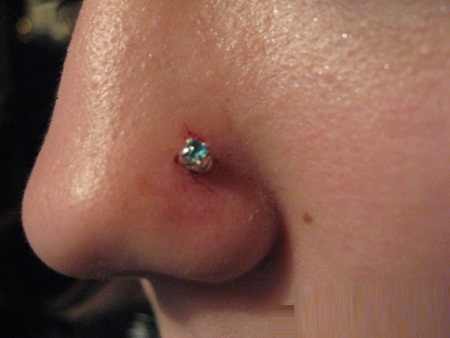 নাসিকা গ্রন্থি ফুলে যাওয়া।
লক্ষণ-৫
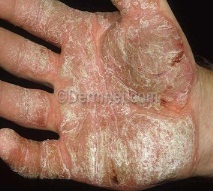 শরীরের বিভিন্ন অংশে ছত্রাক জনিত সংক্রমণ দেখা দেওয়া।
এক নজরে লক্ষণসমূহ
এইচ আক্রান্ত ব্যক্তির ওজন দ্রুত কমে যায়।
দু মাসের অধিক সময়ে জ্বর থাকা।
দীর্ঘদিন ধরে শুকনা কাশি থাকা।
নাসিকা গ্রন্থি ফুলে যাওয়া।
শরীরের বিভিন্ন অংশে ছত্রাক জনিত সংক্রমণ দেখা দেওয়া।
দলীয় কাজ
AIDS রোগের সংক্রণের কারণ প্রতিরোধের উপায়সমূহ ব্যাখ্যা কর।
মূল্যায়ণ
১.
AIDS এর
?
A =
?
S =
AIDS রোগের ৩টি লক্ষণ উল্লেখ কর।
২.
AIDS রোগ প্রতিরোধের কয়েকটি উপায় লিখ।
৩.
বাড়ির কাজ
তোমার এলাকায় এইডস প্রতিরোধে তুমি কী কী পদক্ষেপ নিবে?
সবাইকে ধন্যবাদ